Go Ahead, Be Disruptive
Everything is changing…
Including the pace of change
Credit Where It is Due…
Thank You Suitable Technologies and FIRST!  Kevin Rogers, Taylor Sewitt, Jamie Sachs
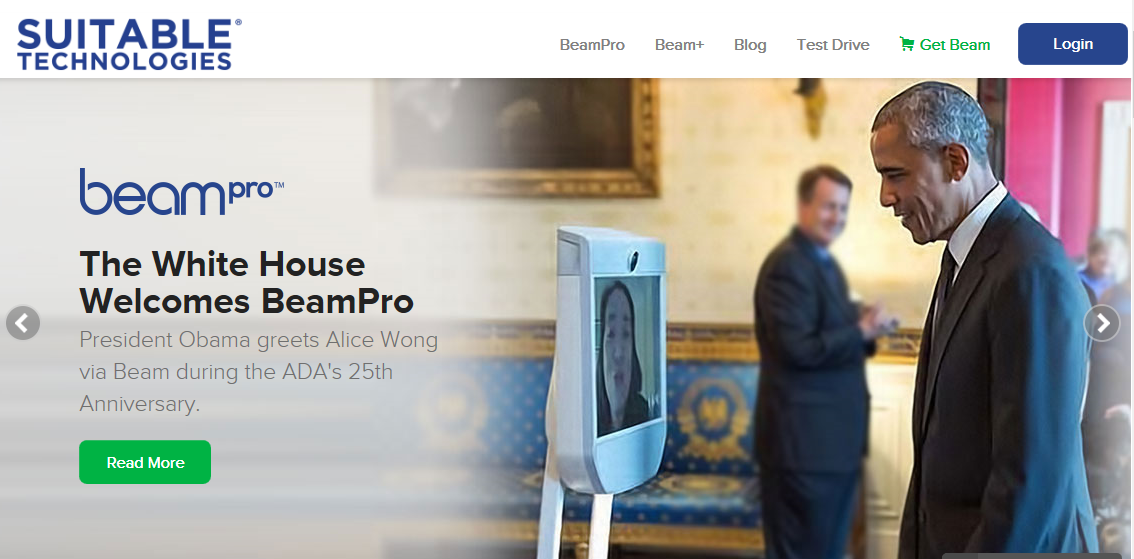 Thank You Peter Diamandis!
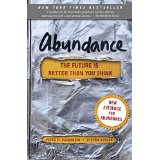 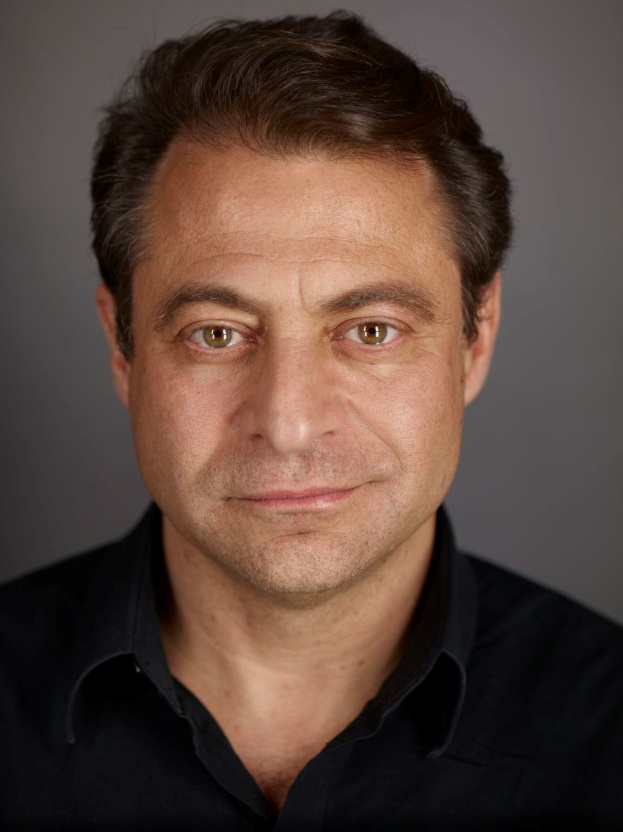 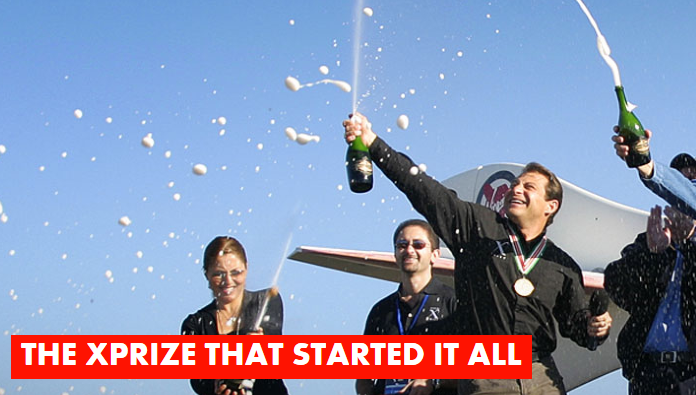 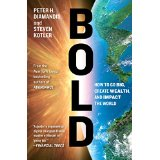 Agenda:Exponentials, Disruption, FIRST, and  Your Career(s)
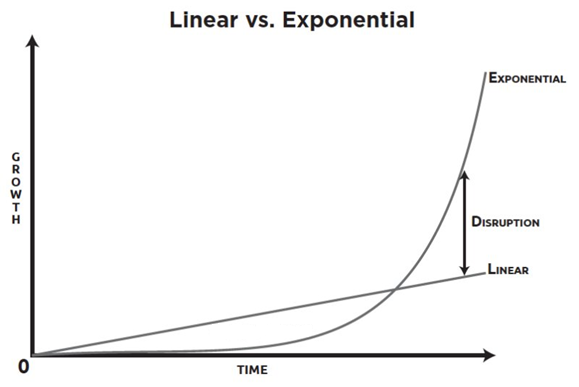 Deceptive
My hopes for this discussion
Entertain, Educate, and Inspire 

Exponential / Disruptive Technologies
Innovation
Exponentials and FIRST
Exponentials and new STEM careers
Continuous improvement opportunity for FIRST

The mission of FIRST is to inspire young people to be science and technology leaders, by engaging them in exciting Mentor-based programs that build science, engineering, and technology skills, that inspire innovation, and that foster well-rounded life capabilities including self-confidence, communication, and leadership.
Introduction to Exponentials and Disruptive Technologies
The “6 Ds” of Exponential Technologies
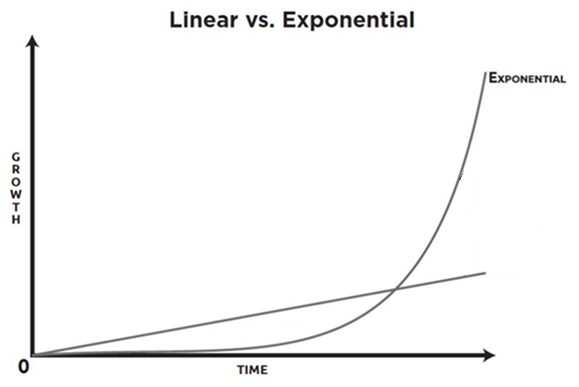 Dematerialized
Smartphones dematerialized many products
Demonetized
Skype: long distance calls.  Beam: travel
Democratized
Smart phones >> Bill Clinton
Digitized 
Required for Moore’s law to apply.
Deceptive
7 doublings
Disruptive
Disrupt or be disrupted.  Uber, Kodak.
Our hard-wired challenge
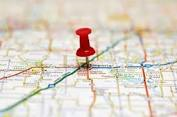 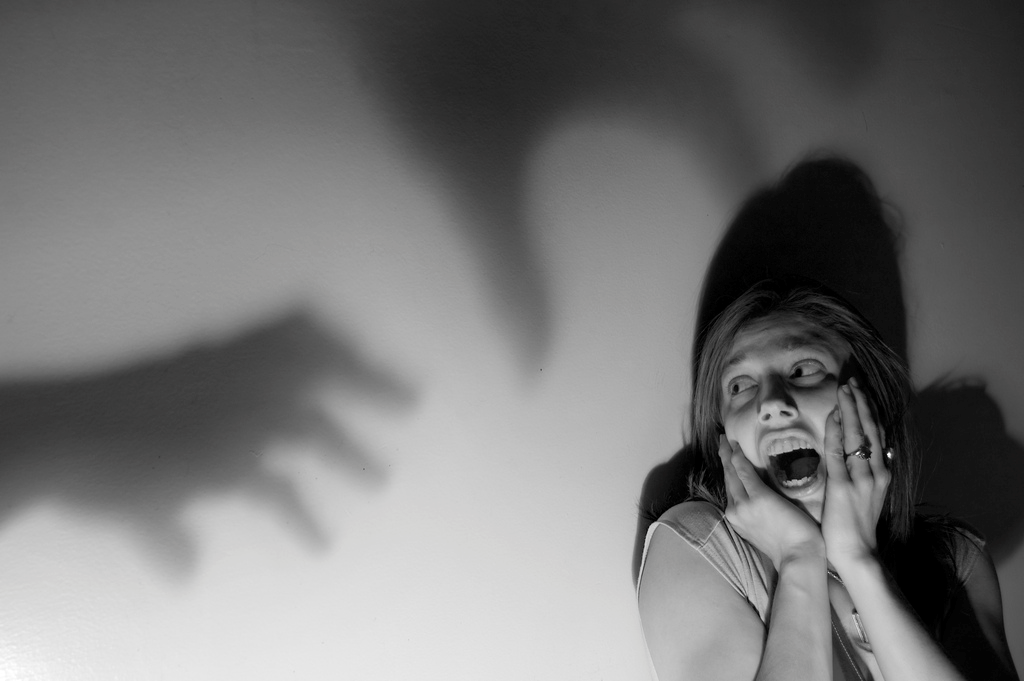 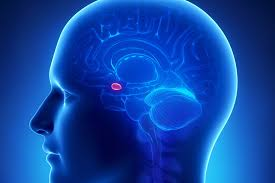 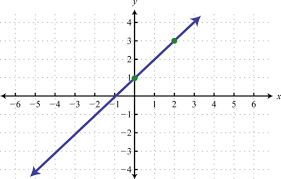 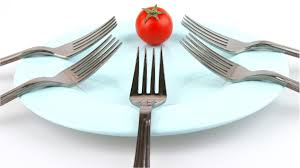 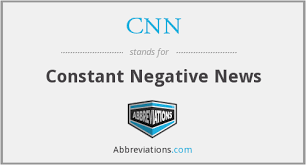 Innovation requires different thinking
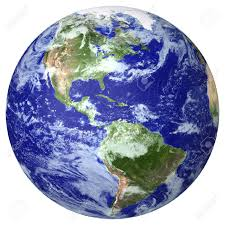 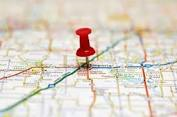 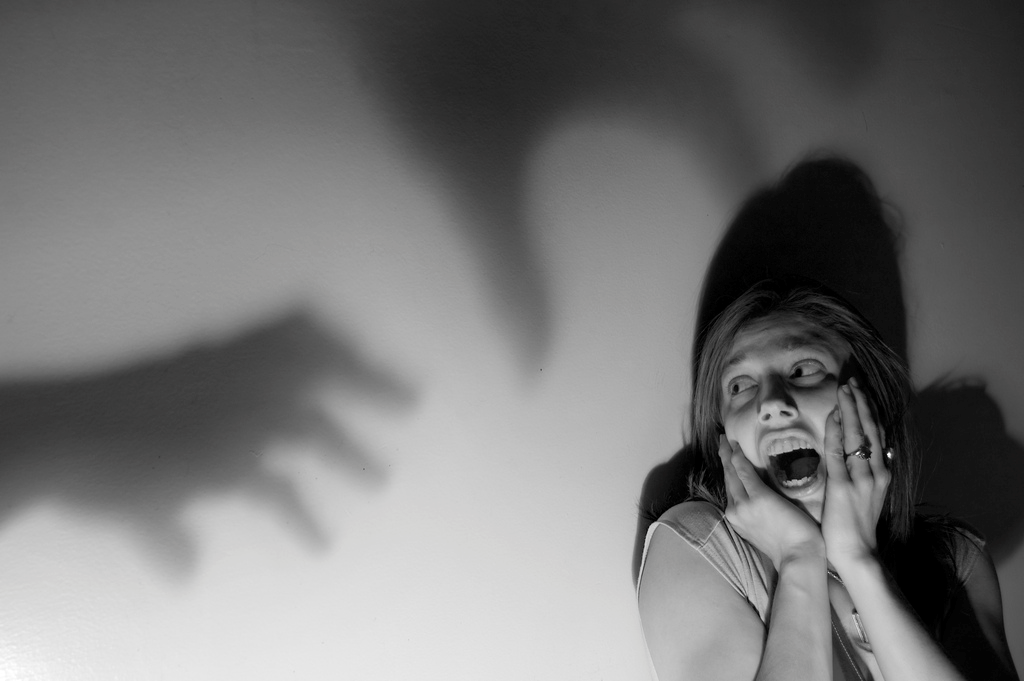 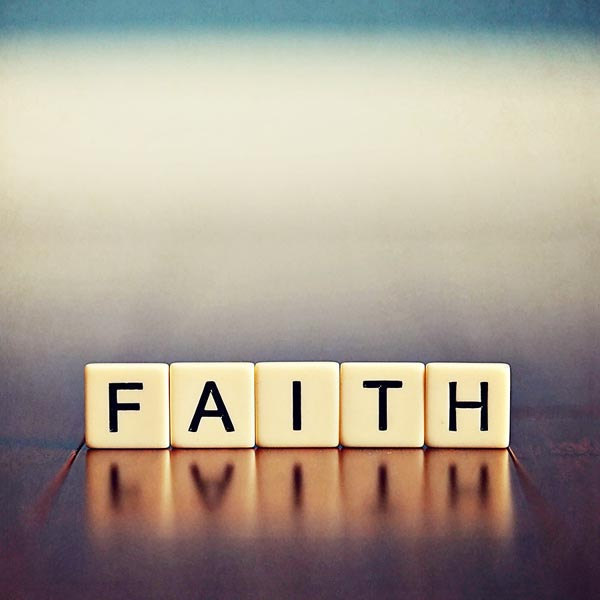 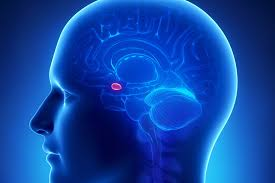 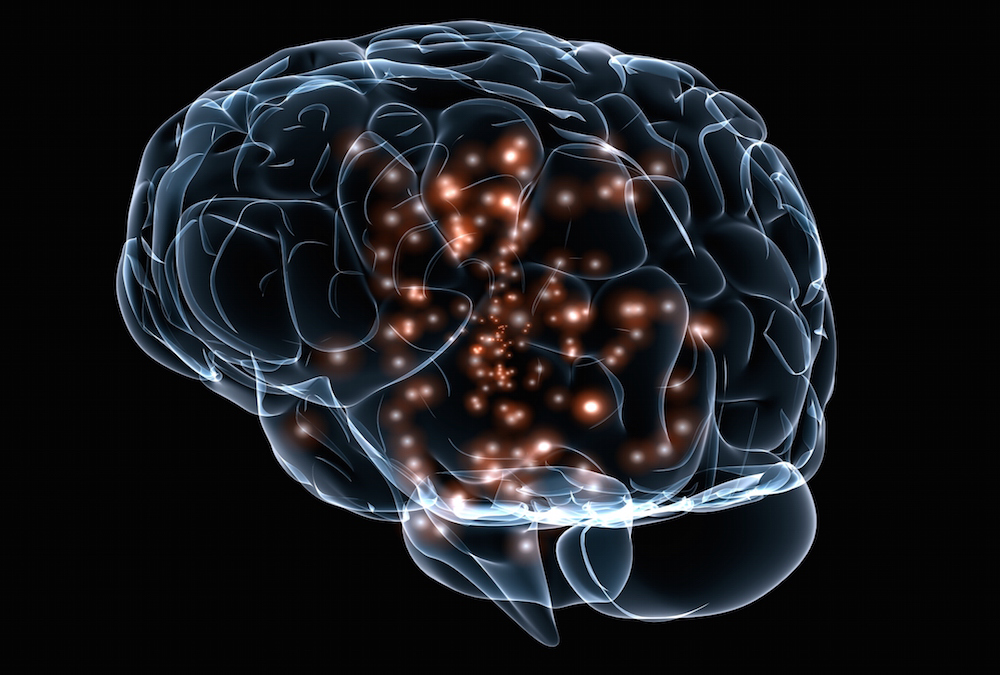 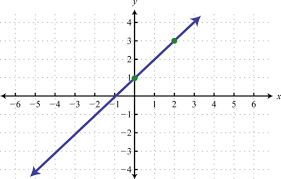 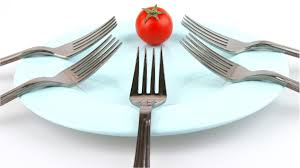 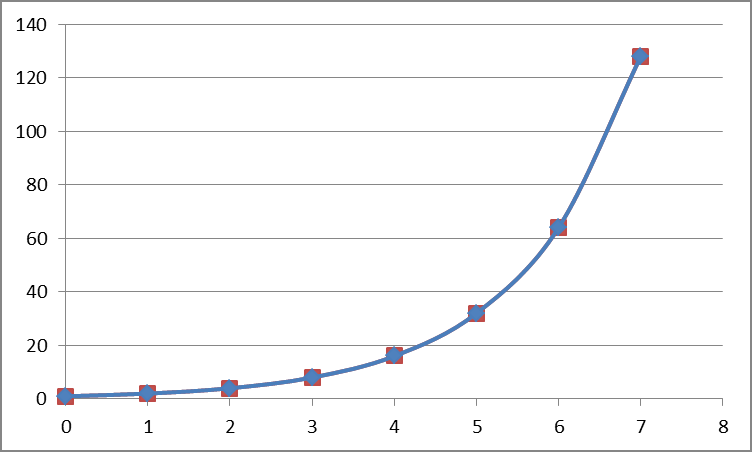 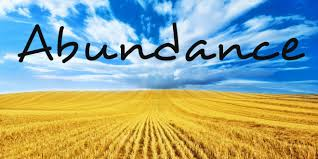 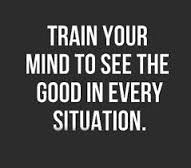 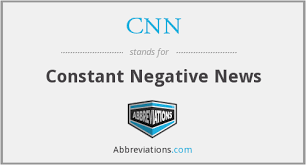 Experience Exponentials: Walking
You are Here
You are Here…
26 times

13 orbits come on the last step
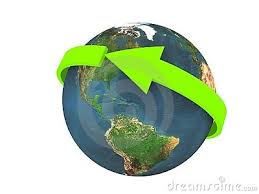 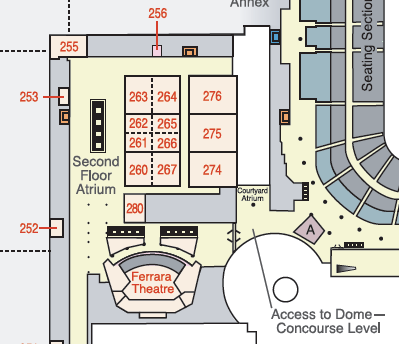 Experience Exponentials: Folding Paper
Stack 50 Sheets of Paper
Fold One Sheet of Paper 50 Times
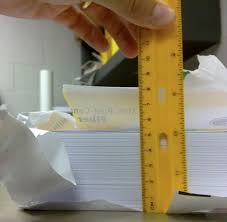 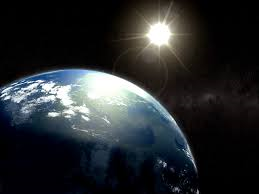 Experience Exponentials: Lily Pads
A pond has 1 Lily pad.
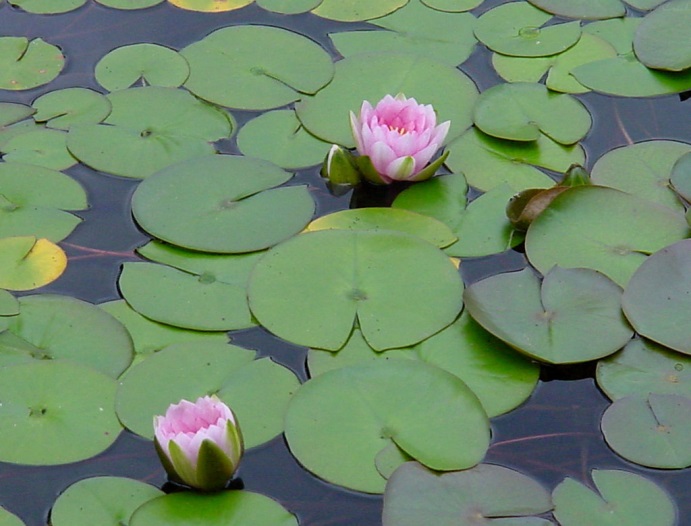 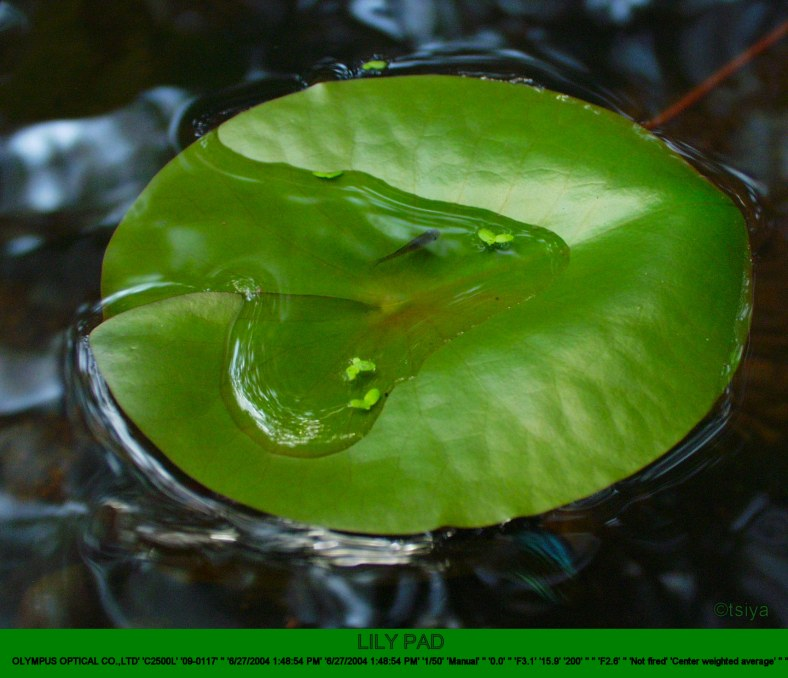 The Lily pads double every day.
On day 20 the pond is full.
When is it half full?
Experience Exponentials: Kurzweil Curve
more than
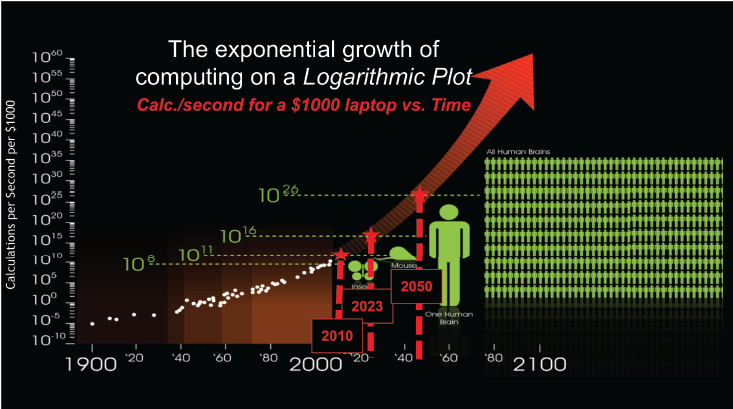 The truth and myth of “overnight success”
Change happens in a hurry
15 years for overnight success
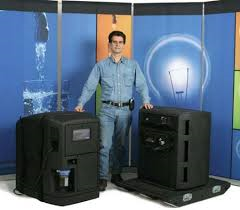 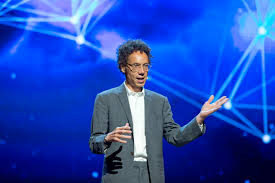 Kurzweil Take 2: Some Exponential Predictions
Most Americans trust AI to read/reply to their email
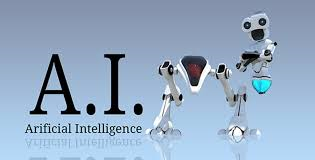 2027
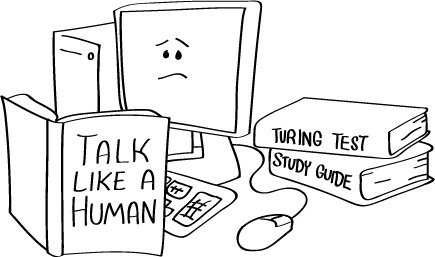 Computers pass the Turing Test
2029
3D Print Food, housing, cars, clothes, jet engines
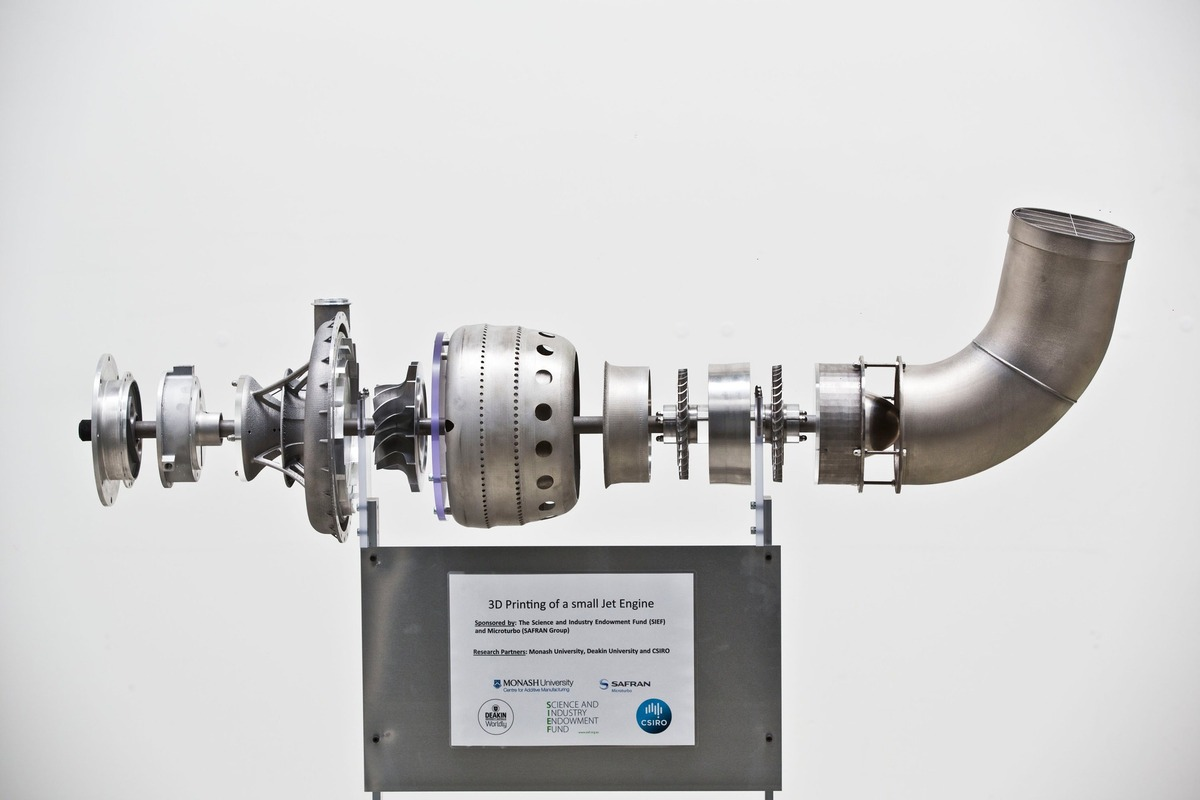 Today – technically yesterday.  Trick question
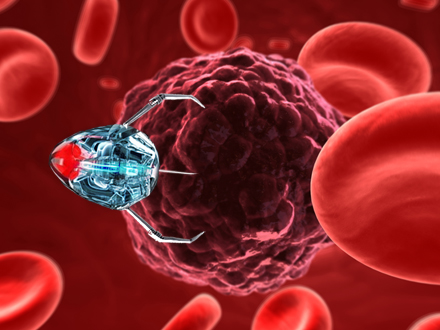 Viral disease, bacterial disease, and cancer defeated
2033
Great, but how does this all relate to FIRST?
Some of today’s important exponential technologies
Robotics / ROS
IOT 
3D printing
AR / VR
Sensors
AI
Infinite Computing
Drones 
Deep Learning
Neural Networks
Mobile Technology
Material Sciences
Nanotechnology
Autonomous Control
Hyper-connectivity
Natural Language
Crowd Sourcing
Machine Learning
Strong correlation to FIRST
Robotics / ROS
IOT 
3D printing
AR / VR
Sensors
AI
Infinite Computing
Drones 
Deep Learning
Neural Networks
Mobile Technology
Material Sciences
Nanotechnology
Autonomous Control
Hyper-connectivity
Natural Language
Crowd Sourcing
Machine Learning
Question:  Does FIRST’s mission demand more?
Note to GDC:
Drone submarine water game confirmed!
Robotics / ROS
IOT 
3D printing
AR / VR
Sensors
AI
Infinite Computing
Drones? 
Deep Learning
Neural Networks
Mobile Technology
Material Sciences
Nanotechnology
Autonomous Control
Hyper-connectivity
Natural Language
Crowd Sourcing
Machine Learning
OK, now how does it relate to my career(s)?
Anyone recognize this?
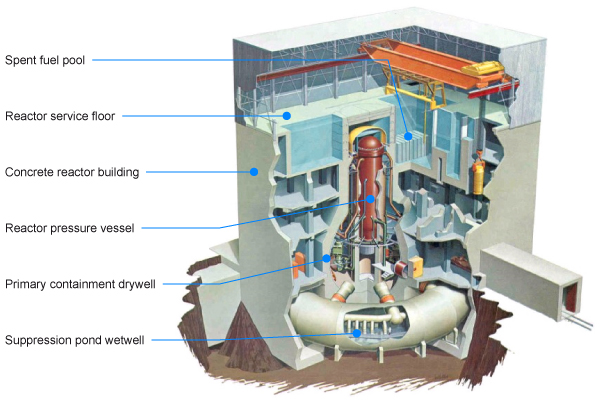 How about now?
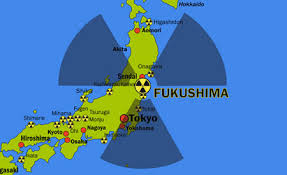 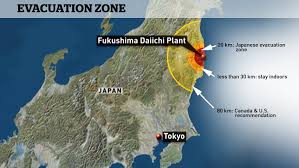 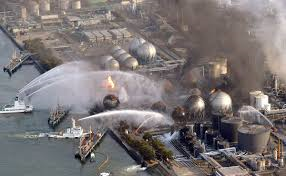 How do Fukushima and exponentials relate to my careers?
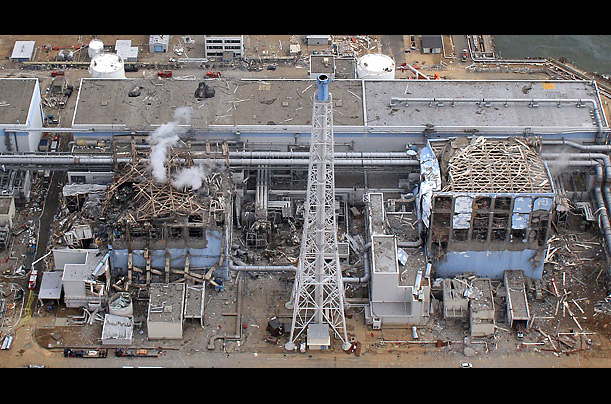 “… not even robots [can enter] the main fuel-debris areas [yet].”
“... a textbook doesn’t exist for something like this.” 
“… [optimistically] the work will take about half a century…”
“… New science will have to be invented…”

Fukushima decommission chief, Naohiro Masuda, Dec 15, 2015
Challenges
What careers can you create using exponentials?
What will you do to stay in touch with progress?
What new science will you unveil?
What can you suggest to FIRST to ensure our game challenges don’t fall behind the exponentials? 
What can FIRST do to incorporate more exponential technologies into game design at all levels?